Реализация проектов Региональных инновационных площадок в сфере образования Самарской области, 2021 г.
16 сентября 2021 г.
2
НОРМАТИВНО - ПРАВОВАЯ ОСНОВА РАБОТЫ РИП
Региональный уровень
Федеральный уровень
- Приказ Министерства образования и науки Самарской области от 01.10.2015 г. №383-од «Об утверждении Порядка признания организаций, осуществляющих образовательную деятельность, и иных действующих в сфере образования организаций, а также их объединений, расположенных на территории Самарской области, региональными инновационными площадками в сфере образования»
и другие НПА
ФЗ РФ «Об образовании в РФ» №273-ФЗ от 29.12.2012 г. 

- Приказ Министерства образования и науки России от 22.07.2019 г. №21н «Об утверждении Порядка форми-рования и функционирования инновационной инфраструктуры в системе образования»
3
РЕГИОНАЛЬНЫЙ УРОВЕНЬ НОРМАТИВНО - ПРАВОВАЯ ОСНОВА РАБОТЫ РИП
-Приказ Министерства образования и науки Самарской области от 1 октября 2015 года №383-од «Об утверждении Порядка признания организаций, осуществляющих образовательную деятельность, и иных действующих в сфере образования организаций, а также их объединений, расположенных на территории Самарской области, региональными инновационными площадками в сфере образования»
-Приказ министерства образования и науки Самарской области от 20.03.2020 №155-од «О внесении изменений в приказ министерства образования и науки Самарской области от 01.10.2015 № 383-од «Об утверждении Порядка признания организаций, осуществляющих образовательную деятельность, и иных действующих в сфере образования организаций, а также их объединений, расположенных на территории Самарской области, региональными инновационными площадками в сфере образования»
- Приказ от 13.08.2021 №377-од «О признании в 2021 году организаций, осуществляющих образовательную деятельность , и иных действующих в сфере образования организаций, а также их объединений, расположенных на территории Самарской области, региональными инновационными площадками в сфере образования».
4
КОНКУРС на статус РЕГИОНАЛЬНОЙ ИННОВАЦИОННОЙ ПЛОЩАДКИ
в Самарской области, 2021 г.
12
8
ПОДАНО ПРОЕКТОВ к УЧАСТИЮ
ПОЛУЧИЛИ статус РИП
Сызрань
Самара
Тольятти
Чапаевск
Актуальность для региона
Инновационность
Масштабность
Системность 
Реалистичность
Ожидаемый эффект 
Масштабируемость
5
Проекты – участники конкурсана присвоение статуса РИП в системе СПО Самарской области, 2021 г.
6
Проекты – участники конкурсана присвоение статуса РИП в системе СПО Самарской области, 2021 г.
7
РИП в системе СПО Самарской области, 2021 г.
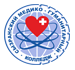 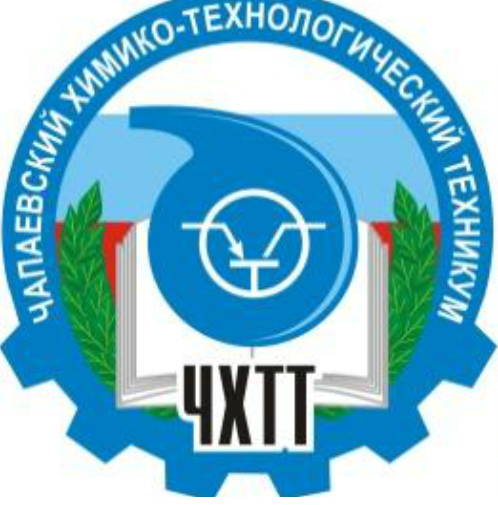 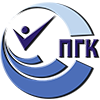 РИП 
в системе СПО Самарской области
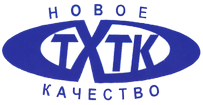 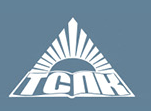 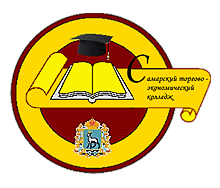 8
ФЕДЕРАЛЬНЫЙ ЗАКОН РФ "ОБ ОБРАЗОВАНИИ 
В РОССИЙСКОЙ ФЕДЕРАЦИИ", N 273-ФЗ | СТ. 20
Цель работы РИП
Статья 20. Экспериментальная и инновационная деятельность в сфере образования
Экспериментальная и инновационная деятельность в сфере образования осуществляется в целях обеспечения модернизации и развития системы образования с учетом основных направлений социально-экономического развития Российской Федерации, реализации приоритетных направлений государственной политики Российской Федерации в сфере образования.
Повышение качества образования благодаря концентрации ресурсов на наиболее важных направлениях жизни образовательной организации.
9
ФЕДЕРАЛЬНЫЙ ЗАКОН РФ "ОБ ОБРАЗОВАНИИ 
В РОССИЙСКОЙ ФЕДЕРАЦИИ", N 273-ФЗ | СТ. 20
Задачи работы РИП
Инновационная деятельность направлена на 
совершенствование научно-педагогического, учебно-методического, организационного, правового, финансово-экономического, кадрового, материально-технического обеспечения системы образования и осуществляется в форме реализации инновационных проектов и программ организациями, осуществляющими образовательную деятельность, и иными действующими в сфере образования организациями, а также их объединениями
Экспериментальная деятельность направлена на разработку, апробацию и внедрение новых образовательных технологий, образовательных ресурсов и осуществляется в форме экспериментов, порядок и условия проведения которых определяются Правительством Российской Федерации.
10
ОБЯЗАННОСТИ УЧРЕЖДЕНИЙ в статусе РИП
Региональная инновационная площадка осуществляет свою деятельность в соответствии с проектом (программой), представленной в материалах заявки.
Региональная инновационная площадка в рамках своей работы ДОЛЖНА:
осуществлять работу в соответствии с ДОРОЖНОЙ КАРТОЙ РИП и представлять ОТЧЕТ о деятельности по каждой запланированной позиции
масштабировать результаты проекта для других учреждений в форме проведения различных мероприятий (МИНИМУМ 1 раз в полгода)
размещать информацию о работе РИП на сайте учреждения и в электронном кабинете (ЭК) на площадке ЦПО
Разрабатывать методические и иные материалы, отражающие результаты работы региональной инновационной площадки
Инновационная площадка может иметь научного руководителя и привлекать при необходимости научных консультантов.
11
ЭТАПЫ РАБОТЫ РИП – 1 этап
Создание на сайте РИП вкладки (страницы) 
Региональная инновационная площадка
до 15 октября 2021 г.
Представление комплекса информации о РИП
Заполнение Сетевого графика мероприятий РИП
до 09 октября 2021 г.
Подготовка локальных нормативных актов,
регламентирующих деятельность РИП
до 15 октября 2021 г.
Заключение соглашений о совместной деятельности с партнерами по проекту РИП
12
МЕРОПРИЯТИЯ в работе РИП
Создание рабочей группы РИП
Дорожная карта РИП
Заполнение профиля РИП на сайте
Сетевой график мероприятий РИП
13
СОЗДАНИЕ ВКЛАДКИ РИП на сайте учреждения СПО
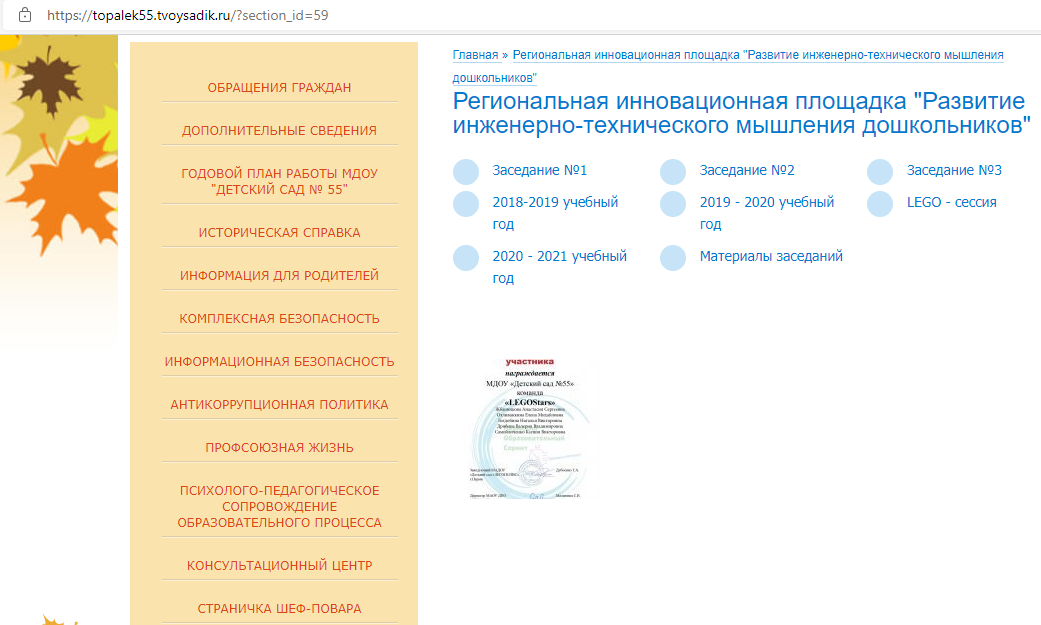 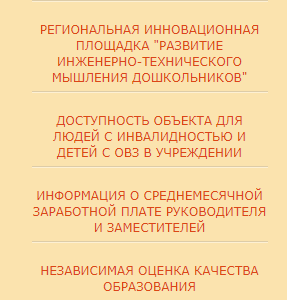 Раздел на сайте
Материалы по работе РИП
Продублировать в ЭМК (сайт и ЭМК ЦПО)
14
МЕРОПРИЯТИЯ в рамках работы РИП и отчетные материалы
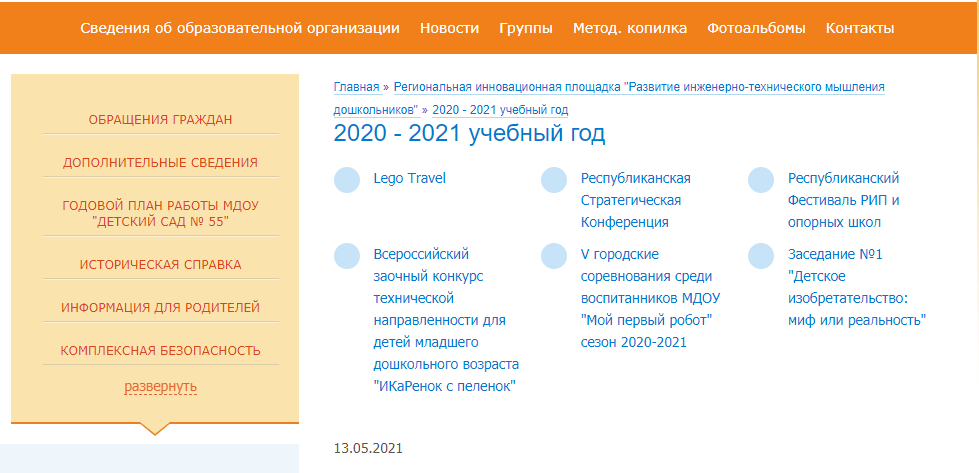 15
Отчеты
Видео
Разработки
Приказы 
о РИП
Дорожная карта
Текст проекта
МАТЕРИАЛЫ ДЛЯ ЭК РИП
Сайт и Электронный кабинет РИП
16
ДОРОЖНАЯ КАРТА РИП (пример)
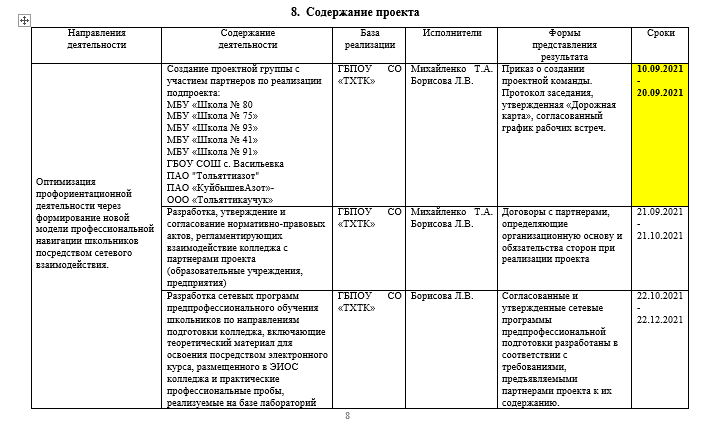 17
ВАЖНО!!!ЕСЛИ ВОЗНИКЛА НЕОБХОДИМОСТЬ ИЗМЕНЕНИЯ ПРОЕКТА
ССЫЛКА НА ЭЛЕКТРОННЫЙ МЕТОДИЧЕСКИЙ КАБИНЕТ
https://do.asurso.ru/course/view.php?id=40
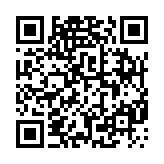